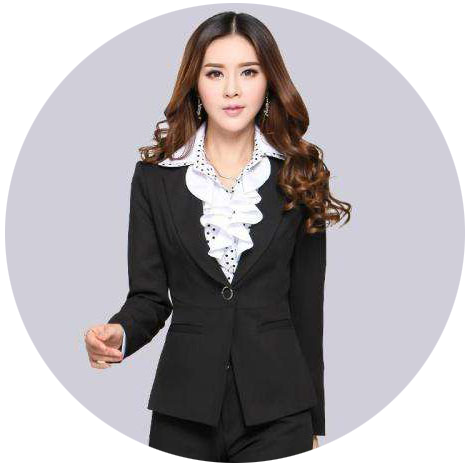 简约个人简历
应聘职位：设计师
应聘人：PPT818
关于我ME
目
录
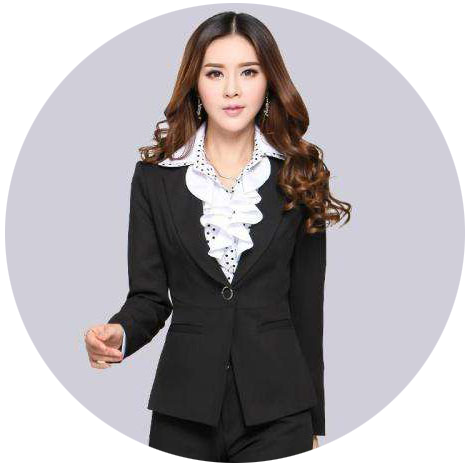 岗位认知
胜任能力
未来规划
关于
我ME
01
学       历：大学本科
毕业院校：某某师范大学
专       业：某某某某专业
通讯地址：某某市某某大学
电       话：181-1811-1811
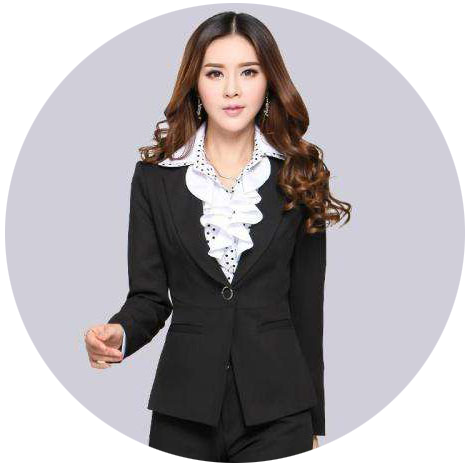 自我评价：我是一名爱学习、有计划、兴趣广泛的人，有较强的组织和适应能力，并具有较强的管理沟通能力与组织协调能力
保留图片的格式和动画效果不变，请不要直接删除图片，只将图片替换就可以。
保留图片的格式和动画效果不变，请不要直接删除图片，只将图片替换就可以。
2011
2013
保留图片的格式和动画效果不变，请不要直接删除图片，只将图片替换就可以。
保留图片的格式和动画效果不变，请不要直接删除图片，只将图片替换就可以。
2012
2019
输入标题文本
输入标题文本
点击添加文字说明详情介绍点击添加文字说明详情介绍点击添加文字说明详情介绍
点击添加文字说明详情介绍点击添加文字说明详情介绍点击添加文字说明详情介绍
输入标题文本
输入标题文本
点击添加文字说明详情介绍点击添加文字说明详情介绍点击添加文字说明详情介绍
点击添加文字说明详情介绍点击添加文字说明详情介绍点击添加文字说明详情介绍
添加标题一
添加标题二
点击添加文字说明详情介绍点击添加文字说明详情介绍点击添加文字说明详情介绍点击添加文字说明详情介绍
点击添加文字说明详情介绍点击添加文字说明详情介绍点击添加文字说明详情介绍点击添加文字说明详情介绍
添加标题三
点击添加文字说明详情介绍点击添加文字说明详情介绍点击添加文字说明详情介绍点击添加文字说明详情介绍
添加标题四
点击添加文字说明详情介绍点击添加文字说明详情介绍点击添加文字说明详情介绍点击添加文字说明详情介绍
岗位
认知
02
添加
文本
添加
文本
添加
文本
单击此处输入标题
请在这里输入您的主要叙述内容
请在这里输入您的主要叙述内容
单击此处输入标题
请在这里输入您的主要叙述内容
请在这里输入您的主要叙述内容
单击此处输入标题
请在这里输入您的主要叙述内容
请在这里输入您的主要叙述内容
填写
标题
填写段落标题
您的内容打在这里，或者通过复制您的文本后，在此框中选择粘贴，并选择只保留文字。您的内容打在这里。
填写
标题
填写段落标题
您的内容打在这里，或者通过复制您的文本后，在此框中选择粘贴，并选择只保留文字。您的内容打在这里。
填写
标题
填写段落标题
您的内容打在这里，或者通过复制您的文本后，在此框中选择粘贴，并选择只保留文字。您的内容打在这里。
点击添加文字说明详情
介绍点击添加文字说明
详情介绍点击添加文字
说明详情介绍
35%
56%
87%
点击添加文字说明详情
介绍点击添加文字说明
详情介绍点击添加文字
说明详情介绍
点击添加文字说明详情
介绍点击添加文字说明
详情介绍点击添加文字
说明详情介绍
03
01
02
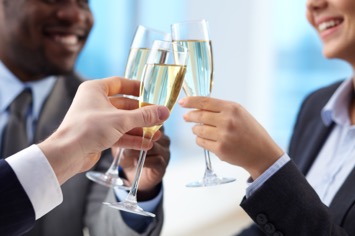 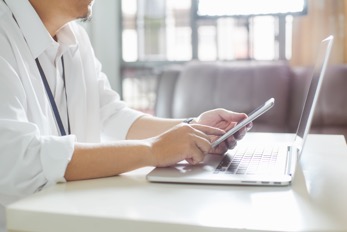 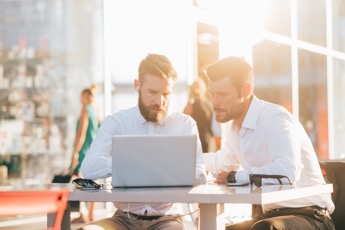 输入标题
输入标题
输入标题
胜任
能力
03
请替换文字内容
点击添加相关标题文字，点击添加相关标题文字，点击添加相关标题文字，请替换文字内容，点击添加相关标题文字，修改文字内容，也可以直接复制你的内容到此。
沉稳
效率
专业
业绩
点击添加文字说明详情
介绍点击添加文
点击添加文字说明详情
介绍点击添加文
点击添加文字说明详情
介绍点击添加文
点击添加文字说明详情
介绍点击添加文
点击添加文字说明详情
介绍点击添加文
点击添加文字说明详情
介绍点击添加文
请替换文字内容
请替换文字内容
请替换文字内容，点击添加相关标题文字，修改文字内容，也可以直接复制你的内容到此。
请替换文字内容，点击添加相关标题文字，修改文字内容，也可以直接复制你的内容到此。
01
03
请替换文字内容
请替换文字内容
02
04
请替换文字内容，点击添加相关标题文字，修改文字内容，也可以直接复制你的内容到此。
请替换文字内容，点击添加相关标题文字，修改文字内容，也可以直接复制你的内容到此。
未来
规划
04
请替换文字内容
请替换文字内容
请替换文字内容，点击添加相关标题文字，修改文字内容，也可以直接复制你的内容到此。
请替换文字内容，点击添加相关标题文字，修改文字内容，也可以直接复制你的内容到此。
请替换文字内容
请替换文字内容
请替换文字内容，点击添加相关标题文字，修改文字内容，也可以直接复制你的内容到此。
请替换文字内容，点击添加相关标题文字，修改文字内容，也可以直接复制你的内容到此。
YOUR TITLE
YOUR TITLE
请替换文字内容，点击添加相关标题文字，修改文字内容，也可以直接复制你的内容到此。
请替换文字内容，点击添加相关标题文字，修改文字内容，也可以直接复制你的内容到此。
YOUR TITLE
YOUR TITLE
请替换文字内容，点击添加相关标题文字，修改文字内容，也可以直接复制你的内容到此。
请替换文字内容，点击添加相关标题文字，修改文字内容，也可以直接复制你的内容到此。
YOUR TITLE
YOUR TITLE
请替换文字内容，点击添加相关标题文字，修改文字内容，也可以直接复制你的内容到此。
请替换文字内容，点击添加相关标题文字，修改文字内容，也可以直接复制你的内容到此。
YOUR TITLE
YOUR TITLE
YOUR TITLE
点击添加相关标题文字，点击添加相关标题文字，点击添加相关标题文字。
请替换文字内容，点击添加相关标题文字，修改文字内容，也可以直接复制你的内容到此。
点击添加相关标题文字，点击添加相关标题文字，点击添加相关标题文字。
YOUR TITLE
请替换文字内容，点击添加相关标题文字，修改文字内容，也可以直接复制你的内容到此。
请替换文字内容
请替换文字内容
请替换文字内容
请替换文字内容，点击添加相关标题文字，修改文字内容，也可以直接复制你的内容到此。
请替换文字内容，点击添加相关标题文字，修改文字内容，也可以直接复制你的内容到此。
请替换文字内容，点击添加相关标题文字，修改文字内容，也可以直接复制你的内容到此。
请替换文字内容
请替换文字内容
请替换文字内容
请替换文字内容，点击添加相关标题文字，修改文字内容，也可以直接复制你的内容到此。
请替换文字内容，点击添加相关标题文字，修改文字内容，也可以直接复制你的内容到此。
请替换文字内容，点击添加相关标题文字，修改文字内容，也可以直接复制你的内容到此。
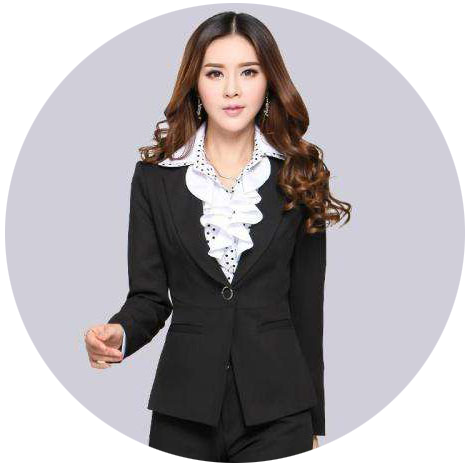 谢谢观看！
应聘人：PPT818